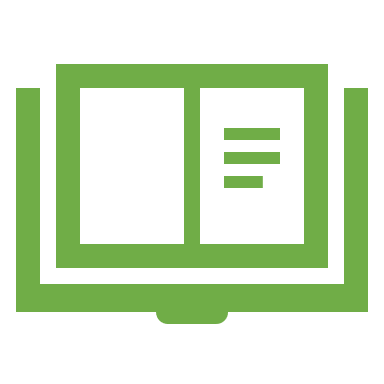 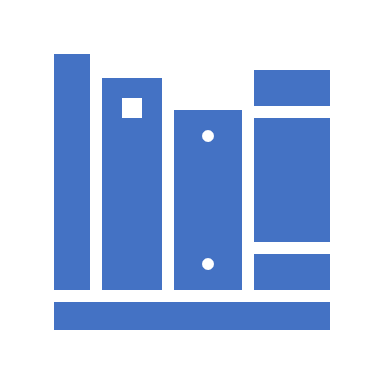 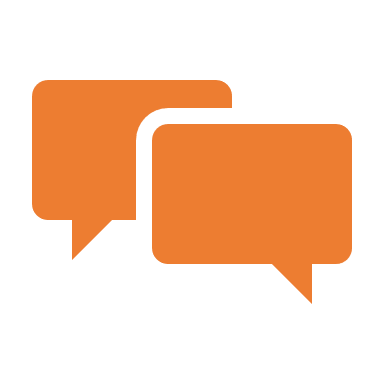 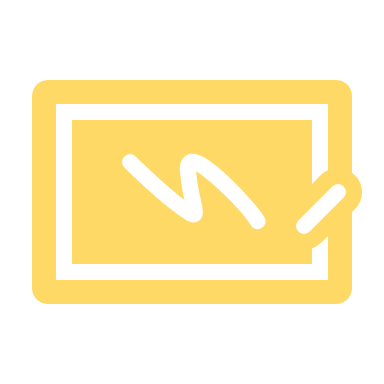 Министарство за рад, запошљавање, борачка и социјална питања
Значај и актери локалне политике запошљавања
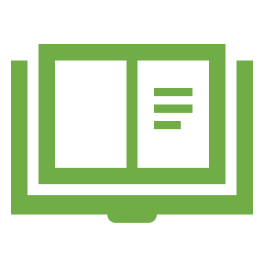 Зашто је важна локална политика запошљавања?
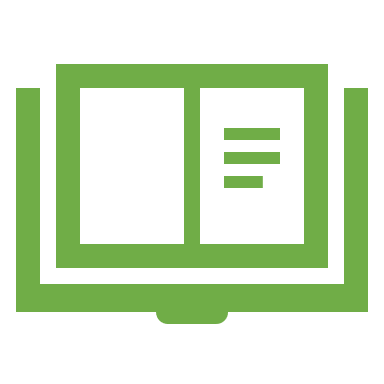 Национална стратегија запошљавања – Подстицање запошљавања у мање развијеним регионима и развој регионалних и локалних политика запошљавања

Локалној самоуправи дата је улога и одговорност не само у спровођењу националне политике запошљавања, већ и у креирању локалне политике запошљавања која треба да уважи карактеристике и специфичности локалног окружења, идентификује најрањивије категорије незапослених и прецизира циљне групе за које ће се креирати посебне мере АПЗ.

Разлике у нивоу економске развијености између поједионих региона у Србији одражавају се и у показатељима тржишта рада. Један од инструмената који је у циљу смањења регионалних разлика примењен током периода имплементације Стратегије заснивао се на преференцијалном третману мање развијених ЈЛС.
[Speaker Notes: When conducting research, it is easy to go to one source: Wikipedia.  However, you need to include a variety of sources in your research. Consider the following sources: 
Who can I interview to get more information on the topic?
Is the topic current and will it be relevant to my audience?
What articles, blogs, and magazines may have something related to my topic?
Is there a YouTube video on the topic? If so, what is it about?
What images can I find related to the topic?]
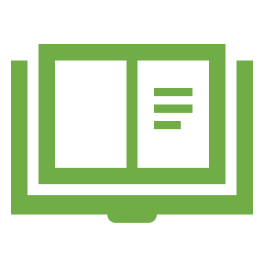 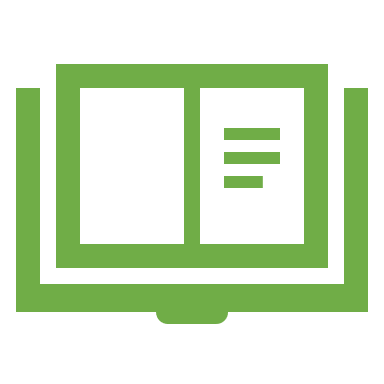 Уредба о утврђивању методологије за израчунавање степена развијености региона и ЈЛС ("Сл. гласник РС", бр. 42/2010) - поред региона, ЈЛС разврстане у четири категорије, с тим да су унутар четврте категорије посебно издвојена девастирана подручја. У периоду 2010-2014. класификација ЈЛС вршена је на основу различитих социо-економских показатеља (попут дохотка по становнику, стопе незапослености, степена образовања, демографских кретања и сл.).

Уредба о утврђивању јединствене листе развијености региона и ЈЛС ("Сл. гласник РС", бр. 104/2014) - прекинуло се са праксом годишњег прегруписавања ЈЛС, тако да је све до данас број ЈЛС према групама развијености остао следећи: I - 20; II - 34; III - 47 и IV - 44 ( од којих су 19 девастирана подручја).
[Speaker Notes: When conducting research, it is easy to go to one source: Wikipedia.  However, you need to include a variety of sources in your research. Consider the following sources: 
Who can I interview to get more information on the topic?
Is the topic current and will it be relevant to my audience?
What articles, blogs, and magazines may have something related to my topic?
Is there a YouTube video on the topic? If so, what is it about?
What images can I find related to the topic?]
Политика подстицања директних инвестиција спроводи се у Србији већ 15 година и један од њених главних циљева био је смањивање регионалних разлика кроз њихово усмеравање према мање развијеним општинама.

2016. године, усвојен је Закон о улагањима - унапређењe инвестиционог окружења у РС и подстицања директних улагања ради јачања економског и привредног развоја и раста запослености.

Потписан је 121 уговор о додели средстава подстицаја
2,5 милијарди евра - укупна вредност планираних инвестиција, док одобрени подстицаји државе за те намене износе 459 милиона евра.
око 46.000 нових радних места – највећи број у једном од два најмање развијена региона
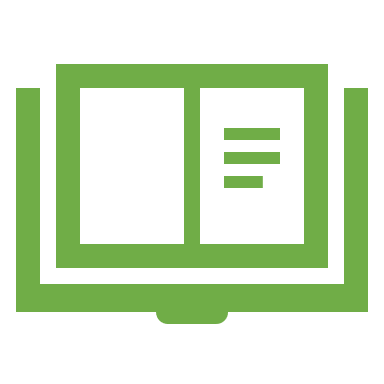 [Speaker Notes: When conducting research, it is easy to go to one source: Wikipedia.  However, you need to include a variety of sources in your research. Consider the following sources: 
Who can I interview to get more information on the topic?
Is the topic current and will it be relevant to my audience?
What articles, blogs, and magazines may have something related to my topic?
Is there a YouTube video on the topic? If so, what is it about?
What images can I find related to the topic?]
Инвестициони пројекти, средства подстицаја и отворена радна места према регионима, 2016-2020 (до 5. октобра)
A – Број уговора; B – Износ подстицаја у милионима евра; C – Отворена радна места.
Активности усмерене ка промоцији и подршци креирању политике запошљавања на регионалном и локалном нивоу дале су значајне ефекте који се огледају у повећању броја општина које доносе ЛАПЗ и конкуришу за суфинансирање мера АПЗ, као и у значајном повећању износа средстава реализованих за мере ЛАПЗ по основу техничке сарадње.
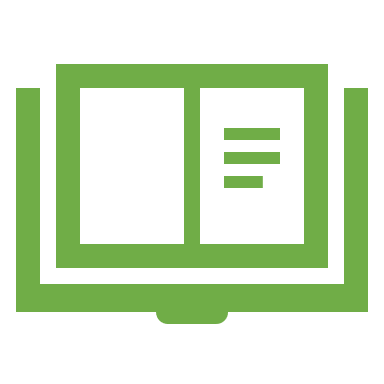 [Speaker Notes: When conducting research, it is easy to go to one source: Wikipedia.  However, you need to include a variety of sources in your research. Consider the following sources: 
Who can I interview to get more information on the topic?
Is the topic current and will it be relevant to my audience?
What articles, blogs, and magazines may have something related to my topic?
Is there a YouTube video on the topic? If so, what is it about?
What images can I find related to the topic?]
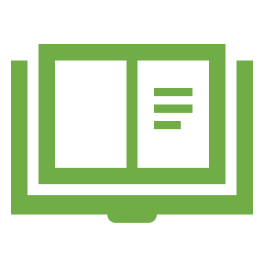 Зашто је важна локална политика запошљавања?
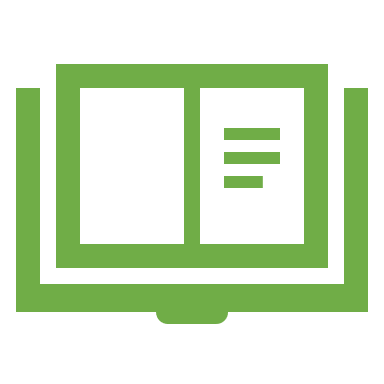 Омогућава сагледавање проблема, потреба и могућности локалног тржишта рада у постојећем локалном стратешком оквиру и препознатим циљевима локалног развоја
Успостављање и/или унапређење партнерства и сарадње на локалном нивоу
Омогућава креирање иновативних приступа локалне политике запошљавања прилагођених потребама тржишта рада
Свеобухватан преглед мера и активности које се спроводе у области запошљавања, укључујући и укупан расположив финансијски оквир 
Омогућава идентификацију потребе, креирање и спровођење „интегрисаног приступа“ у пружању услуга из различитих система политика на локалном нивоу
Обезбеђује делотворност и ефективност предвиђених мера и активности – побољшава стање на тржишту рада унапређењем запошљивости и подржавањем запошљавања
[Speaker Notes: When conducting research, it is easy to go to one source: Wikipedia.  However, you need to include a variety of sources in your research. Consider the following sources: 
Who can I interview to get more information on the topic?
Is the topic current and will it be relevant to my audience?
What articles, blogs, and magazines may have something related to my topic?
Is there a YouTube video on the topic? If so, what is it about?
What images can I find related to the topic?]
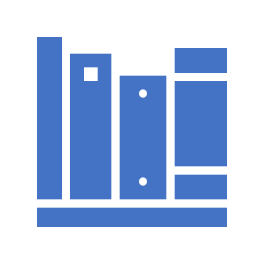 Предуслови за креирање локалне политике запошљавања
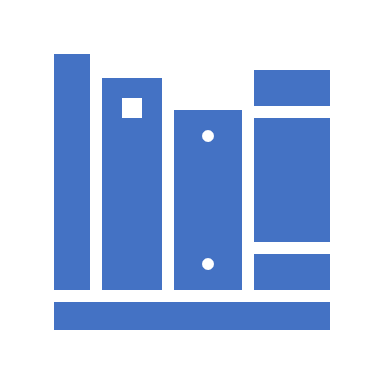 Одлука  о приступању изради ЛАПЗ-а треба да буде резултат опредељена ЈЛС да унапреди стање у области локалне политике запошљавања, као саставног дела локалног економског и друштвеног развоја.
Формиран локални савет за запошљавање - успешна израда и имплементација ЛАПЗ-а захтева конструктиван дијалог и сарадњу актера из различитих система/институција, услед комплексности проблема незапослености.
Познавање стања и кретања на локалном тржишту рада - ЛАПЗ треба да се базира на детаљној и реалној процени стања и потреба. 
Узети у обзир и размотрити све ограничавајуће факторе (недостатак административних капацитета за планирање, ограничена финансијска средства, ниво привредне и инвестиционе активности итд.).
Јасно дефинисање приоритета, како би се обезбедили и ставили у функцију ресурси који су потребни за њихову реализацију. ЛАПЗ захтева  посвећеност и ангажовање постојећих ресурса, како би планиране мере и активности биле делотворне .
[Speaker Notes: After consulting a variety of sources, you will need to narrow your topic.  For example, the topic of internet safety is huge, but you could narrow that topic to include internet safety in regards to social media apps that teenagers are using heavily.  A topic like that is more specific and will be relevant to your peers.  Some questions to think about to help you narrow your topic: 
What topics of the research interest me the most?
What topics of the research will interest my audience the most?
What topics will the audience find more engaging? Shocking? Inspiring?]
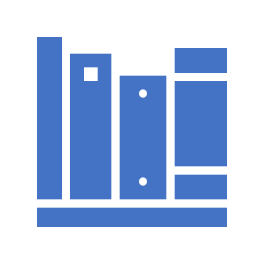 Предуслови за креирање локалне политике запошљавања
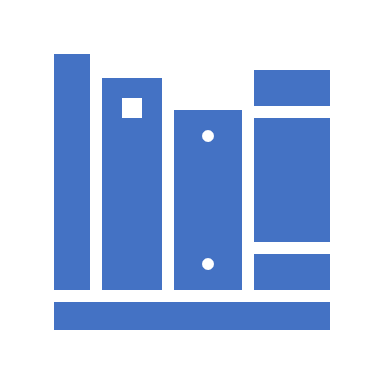 Јасан и добро постављен оквир политике и примена прописа могу остати без резултата уколико циљеви, мере и активности не одговарају стању, потребама и трендовима на локалном тржишту рада, циљним групама незапослених лица које су анализом утврђене као приоритетне, делатностима које су означене као носиоци привредне и инвестиционе активности и уколико истовремено не осликавају територијалне специфичности и развијеност капацитета  актера одговорних за реализацију мера

Резултате које ЛАПЗ треба да оствари потребно је посматрати и из перспективе средњорочног и дугорочног локалног економског развоја. Због тога је визија жељене промене на дужи временски рок значајна за озбиљно бављење проблемима на тржишту рада и остваривање максималних ефеката у односу на идентификоване потребе и уложене ресурсе
[Speaker Notes: After consulting a variety of sources, you will need to narrow your topic.  For example, the topic of internet safety is huge, but you could narrow that topic to include internet safety in regards to social media apps that teenagers are using heavily.  A topic like that is more specific and will be relevant to your peers.  Some questions to think about to help you narrow your topic: 
What topics of the research interest me the most?
What topics of the research will interest my audience the most?
What topics will the audience find more engaging? Shocking? Inspiring?]
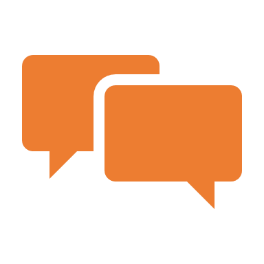 Локални савет за запошљавање
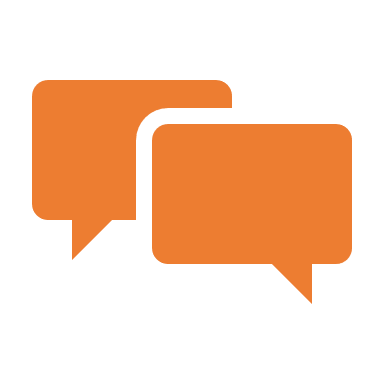 Територијална аутономија, односно ЈЛС формира локални савет за запошљавање (ЛСЗ). 

Саветодавно тело које чине релевантни представници за област политике запошљавања на локалном нивоу.

Кључна улога у процесима: 
дефинисања стања, потреба и могућности локалних тржишта рада, 
креирања и спровођења мера од значаја за унапређење стања на локалном тржишту рада и 
јачања ефикасности политике запошљавања.
[Speaker Notes: After you’ve done your research, it’s time to put your presentation together.  The first step in the process is to introduce the topic.  This is a great time to connect your topic to something that your audience can relate.  In other words, why should they listen to all the information you will be sharing in your research presentation?  What is in it for them?  You may also want to include a graphic or image to grab their attention.

Feel free to duplicate this slide by right-clicking on this slide in the slides pane to the left and select Duplicate Slide.

The next step in your presentation is to state your claim or topic clearly.  Your teacher may even call this your thesis.  As you state your thesis, you may find that this layout is not the best layout for your claim or topic.  You can change the layout by clicking the drop-down menu next to the Layout in the Slides menu section.  You can choose Two Content, Comparison, or Picture with Caption.  Note: A different layout might change the look of the icons on this page.

You will also want to state your facts.  You have done the research now share some of the interesting facts with your audience.  Facts do not have to be boring; you can communicate facts in a variety of ways by going to the Insert Tab.  In the Insert tab you can: 
Insert pictures from your computer or online.
Add a chart 
Create some SmartArt
Insert a variety of icons to help your facts come to life.  Note: You can change the color of the icons by selecting the icon and then click on the Format tab and then Graphics Fill.  From there, you will choose a color from the list or choose More Fill Colors to give you more options.

Since this research presentation is a result of your hard work and searching, you want to make sure you support the claims or points in your presentation with facts from your research findings.  Make sure you give the author proper credit for helping you share your ideas.  If one of your sources has a video that is relevant to your topic, you can add the video as added support.  Keep in mind the length of the video and the amount of time you have for your presentation.  For a 5 minute speech, the video should be no longer than 30 seconds.  

Questions to consider: 
How will you state the author of the source?
Will you need to cite the source on the slide?

What are some ways you can engage your audience so they feel like they are a part of the presentation?  Some ideas to consider is by taking a quick poll like: by a show of hands, how many of you think school uniforms are a way to cut down on bullying?  Another suggestion is to have them hold up a certain number of fingers to see if they agree or disagree.  Finally, you can share a story that the audience can relate to that makes them laugh.

After all the applause, your audience may have some questions.  Be prepared to answer some of their questions by making a list of questions you think they might ask. You may also want to share the presentation with them by providing the link to your presentation, if they want more information.]
Потенцијални актери/чланови ЛСЗ-а и њихов допринос у развоју локалне политике запошљавања
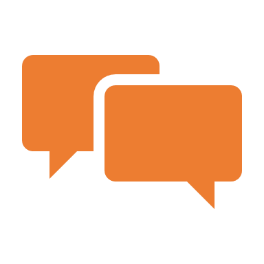 Локална самоуправа 	
успостављање адекватног пословног амбијента за инвестиције и привредни развој; 
сагледавање локалних потреба, обезбеђивање потребних ресурса и креирање и спровођење интервенција; 
умрежавање институција на локалном нивоу и обезбеђивање кохерентности политика развоја; 
пилотирање иновативних приступа у пружању недостајућих и/или постојећих услуга и подршке који су од значаја за локални контекст, укључујући и област запошљавања (нпр. инкубатори, центри за обуку, услуге организованог градског превоза за ОСИ и лица укључена у програм функционалног основног образовања одраслих, обезбеђивање услуге чувања деце или чланова породице којима је потребна туђа нега и помоћ за незапослене жене укључене у програме додатног образовања и обуке и сл.); 
оснивање ЛСЗ-а, утврђивање начина рада, учешће у формулисању ЛАПЗ-а и његово усвајање, обезбеђивање усклађености ЛАПЗ-а са другим локалним планским документима и успостављање сарадње између различитих тела на нивоу ЈЛС-а; 
учешће у праћење реализације ЛАПЗ-а, укључујући и извештавање; и др.
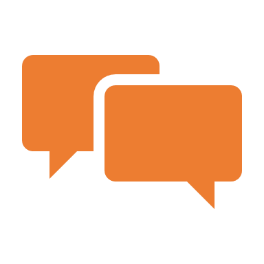 Филијале Националне службе за запошљавање 	

прикупљање података и учешће у праћењу стања и трендова на локалном тржишту рада; 
анализа података о регистрованој незапослености и идентификација категорија теже запошљивих лица у локалном контексту; 
утврђивање потреба послодаваца, селекција; 
спровођење мера активне политике запошљавања; 
праћење ефеката спроведених мера на запошљавање и запошљивост незапослених лица; 
учешће у припреми ЛАПЗ-а (стање на тржишту рада, карактеристике незапослености, запошљавање лица са евиденције НСЗ-а, ефекти мера, предлагање мера АПЗ-а и циљних група за ЛАПЗ); 
учешће у и праћење реализације ЛАПЗ-а, укључујући и извештавање; и др.
Послодавци 	
учешће у развоју квалитетног и делотворног социјалног дијалога; 
креирање нових радних места; 
запошљавање категорија теже запошљивих лица; 
обезбеђивање могућности за спровођење програма стицања првог радног искуства, стручног оспособљавања и усавршавања; 
пружање информација о будућим потребама у погледу знања, вештина и способности (подаци о потражњи); 
корисници услуга посредовања, мера активне политике запошљавања, и других видова подршке у пословању; и др.
Синдикати 	
учешће у развоју квалитетног и делотворног социјалног дијалога; 
развој синдикалне свести и важности обезбеђивања достојанствених услова рада и очувања радних места; 
заштита права радника; 
конструктивна подршка процесима приватизације у погледу спровођења превентивних мера, кроз информисање и рад са потенцијалним вишковима међу запосленима; 
учешће у креирању или предлагању активне политике запошљавања, у складу са локалним потребама; и др.
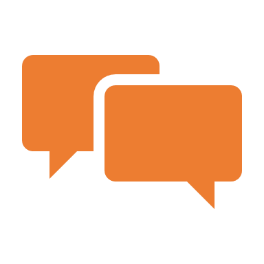 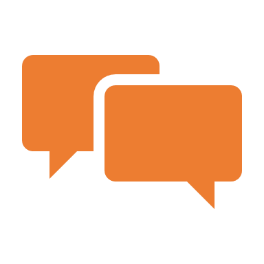 Привредна комора, агенције за развој МСП, агенције за регионални развој 	
пружање информација о очекиваним инвестицијама и локалним/регионалним развојним трендовима; 
пружање информација о секторима у којима постоји потенцијал за отварање нових радних места и потражњу за кадровима; 
пружање консултантских услуга привредним субјектима (постојећим и у развоју); 
спона између институција образовања и послодаваца у развоју нових профила (превасходно у средњем стручном образовању) и др.
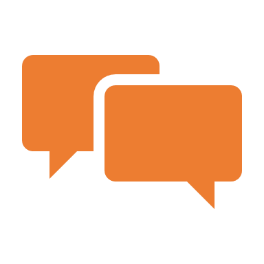 Образовне институције 	
повезивање исхода образовања са потребама привреде; 
обезбеђивање података о ученицима завршних година који излазе на тржиште рада; 
развијање програма и стандарда наставних планова, програма и обука за образовне профиле потребне на тржишту рада, укључујући и образовање одраслих и др.
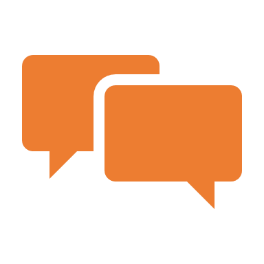 Центри за социјални рад и лиценцирани пружаоци услуга из система социјалне заштите на локалном нивоу 
	
идентификација појединаца и породица у стању социјалне потребе и социјалног ризика; 
пружање услуга и обезбеђивање могућности за остваривање права из система социјалне заштите; 
активација радно способних корисника права, са посебним фокусом на кориснике новчане социјалне помоћи; 
сарадња са НСЗ-ом у креирању мера подршке и интервенција од важности за благовремено и ефикасно укључивање корисника услуга на тржиште рада; 
обезбеђивање података неопходних за добијање увида у карактеристике корисника и планирање мера активне политике запошљавања усмерених на унапређење запошљивости и запошљавање корисника права и услуга из система социјалне заштите и др.
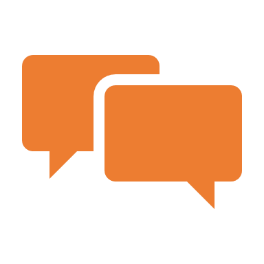 Хвала на пажњи.


Милица Јаначковић
Министарство за рад, запошљавање, борачка и социјална питања
milica.janackovic@minrzs.gov.rs